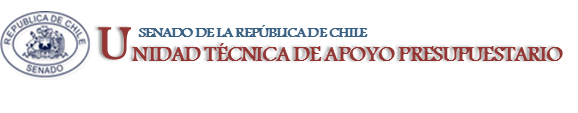 EJECUCIÓN ACUMULADA DE GASTOS PRESUPUESTARIOSAL MES DE MARZO DE 2020PARTIDA 01:PRESIDENCIA DE LA REPÚBLICA
Valparaíso, abril 2020
EJECUCIÓN DE GASTOS A MARZO DE 2020 PARTIDA 01 PRESIDENCIA DE LA REPÚBLICA
2
EJECUCIÓN DE GASTOS A MARZO DE 2020 PARTIDA 01 PRESIDENCIA DE LA REPÚBLICA
3
EJECUCIÓN DE GASTOS A MARZO DE 2020 PARTIDA 01 PRESIDENCIA DE LA REPÚBLICA
4
EJECUCIÓN ACUMULADA DE GASTOS A MARZO DE 2020 PARTIDA 01 PRESIDENCIA DE LA REPÚBLICA
en miles de pesos 2020
Fuente: Elaboración propia en base  a Informes de ejecución presupuestaria mensual de DIPRES
5
EJECUCIÓN ACUMULADA DE GASTOS A MARZO DE 2020 PARTIDA 01, CAPITULO 01, PROGRAMA 01: PRESIDENCIA DE LA REPÚBLICA
en miles de pesos 2020
Fuente: Elaboración propia en base  a Informes de ejecución presupuestaria mensual de DIPRES
6